Terénní cvičení z ekonomické geografie
2. května 2016
Z0081 Prostorové sociálně ekonomické informace a jejich využití
Z0158 Terénní cvičení z ekonomické geografie
Termín
pondělí 9. května 2016 až pátek 13. května 2016

vedoucí
doc. RNDr. Antonín Věžník, CSc. 
RNDr. Ondřej Šerý, Ph.D.

doktorandi
Mgr. Jiří Dujka
Mgr. Michal Navrátil

14 studentů

místo: Česká Lípa
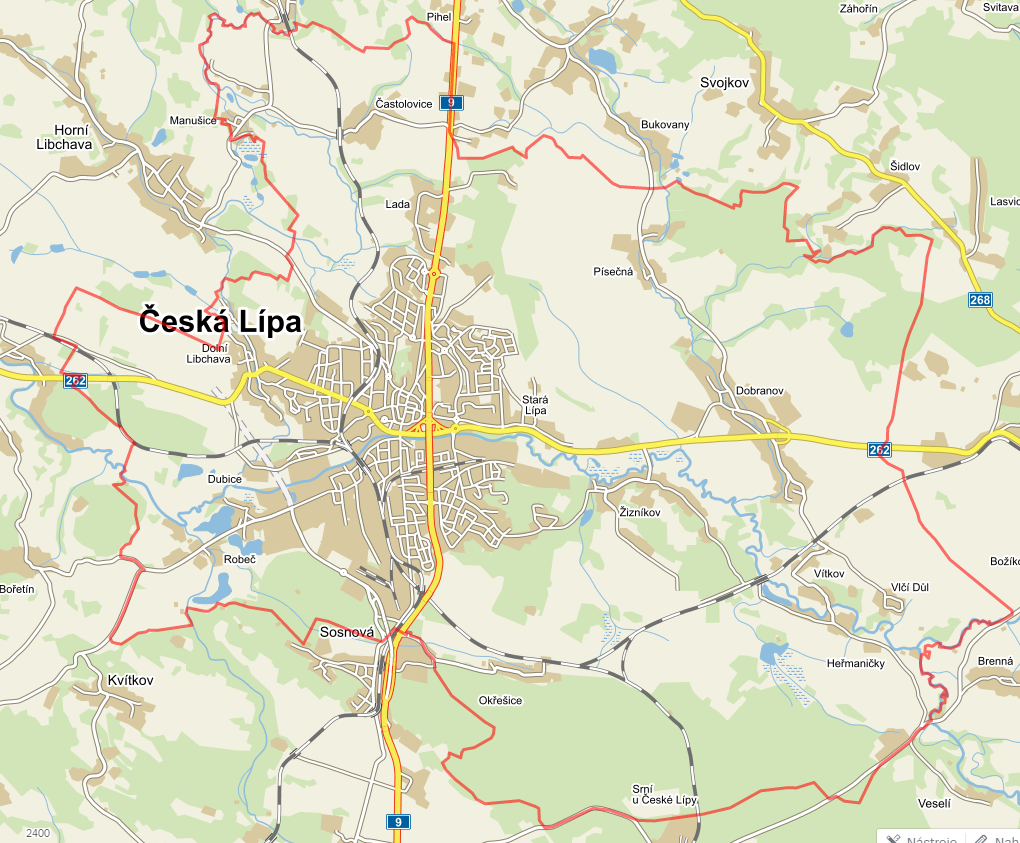 Z0081 Prostorové sociálně ekonomické informace a jejich využití
Z0158 Terénní cvičení z ekonomické geografie
Doprava
odjezd
sraz v pondělí 9. května 2016 v 7:25 hod. ve vstupní hale hlavního nádraží Brno










možnost přistoupit cestou, případně čekat v České Lípě střelnici na nádraží v 11:45 hod. ... Kdo?
cestu si hradí studenti

návrat
v pátek 13. května 2016, terénní cvičení bude ukončeno v České Lípě (návrat do Brna není nutný)
v závislosti na stavu zpracování úkolu bude terénní cvičení ukončeno dopoledne / odpoledne
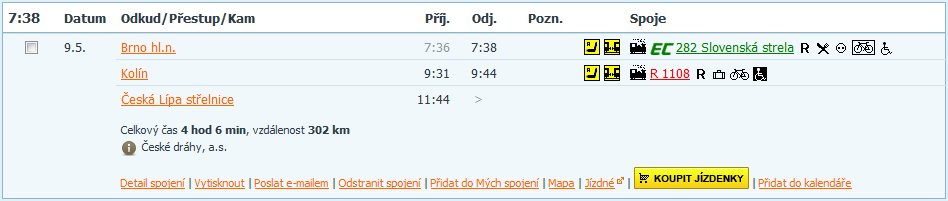 Z0081 Prostorové sociálně ekonomické informace a jejich využití
Z0158 Terénní cvičení z ekonomické geografie
Doprava - skupinové jízdné
skupinové jízdné
v případě zájmu si zajistí studenti sami
nezapočítávat vedoucí exkurze ani doktorandy
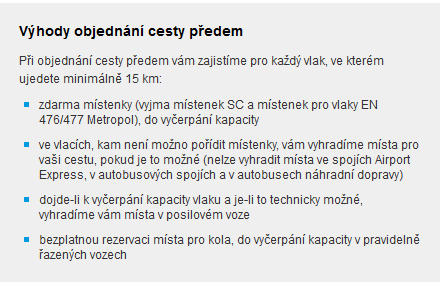 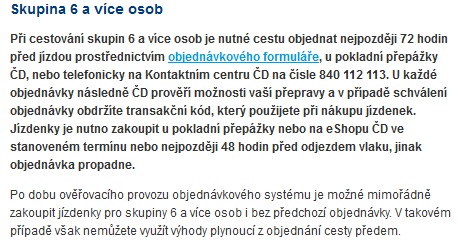 Z0081 Prostorové sociálně ekonomické informace a jejich využití
Z0158 Terénní cvičení z ekonomické geografie
Ubytování
Penzion Lípa
zařízení Střední odborné školy a Středního odborného učiliště Česká Lípa (internát)
28. října 2707, 470 06 Česká Lípa

dvou a třílůžkové pokoje (2 pokoje mají vždy společnou kuchyňku a sociální zařízení)

ubytování platí Geografický ústav PřF MU, 1 student = 1 000 Kč
více na: http://www.penzionlipa.cz/cs/
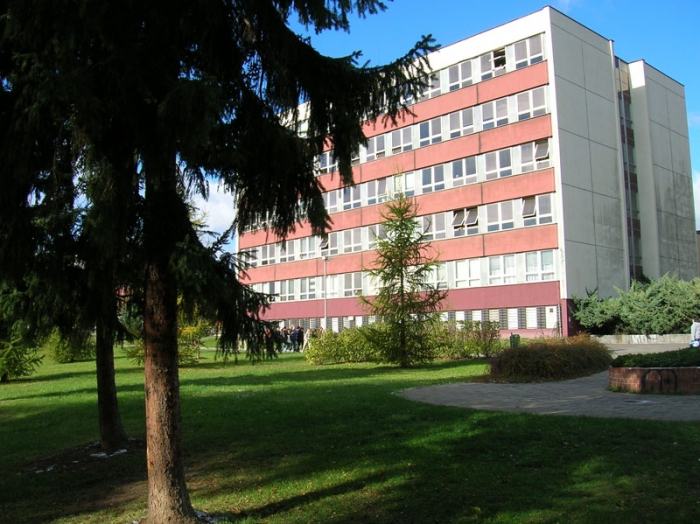 Z0081 Prostorové sociálně ekonomické informace a jejich využití
Z0158 Terénní cvičení z ekonomické geografie
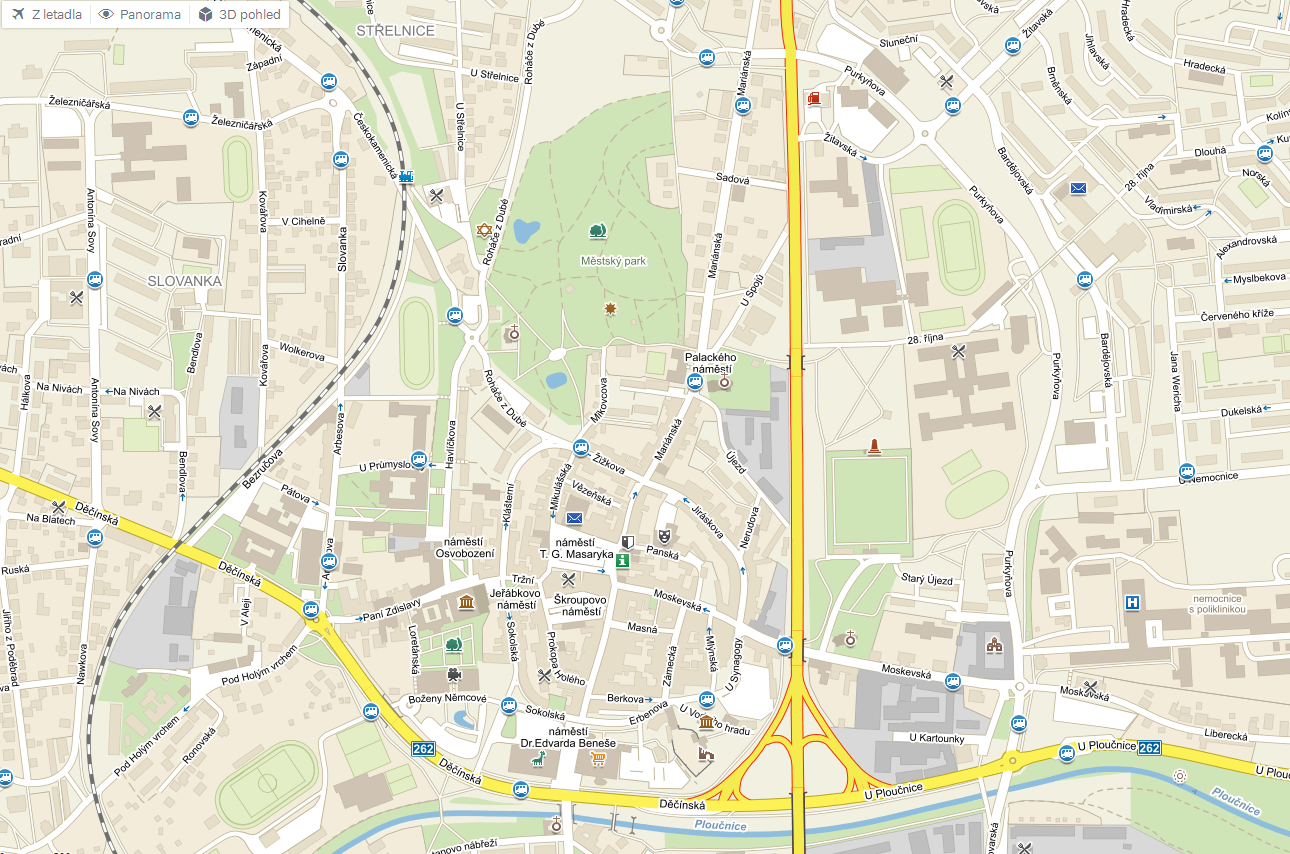 Z0081 Prostorové sociálně ekonomické informace a jejich využití
Z0158 Terénní cvičení z ekonomické geografie
Náplň terénního cvičení
1) dotazníkové šetření s obyvateli města

nutno splnit vzorek 700 obyvatel České Lípy,
už se šetří (elektronicky i papírově),
v pondělí 9. 5. 2016 se zjistí aktuální stav a zbytek se bude muset došetřit,
jedinou podmínkou je být obyvatelem České Lípy a mít 15 let a více,
žádná struktura (pohlaví, věk či vzdělání) není vyžadována,
odkaz na dotazník: http://1url.cz/ctrPl.

2) průzkum určené části města a místní části

zhruba jeden den část města + jeden den místní část,
předem budou dány otázky, co je potřeba zjistit,
bude sloužit jako podklady pro analytickou část strategického plánu města.

3) tvorba mentální (a sémantické) mapy města s obyvateli

mentální mapa dle Petera Goulda,
pozitivní / negativní části města,
opět bude sloužit jako část strategického plánu města.
Z0081 Prostorové sociálně ekonomické informace a jejich využití
Z0158 Terénní cvičení z ekonomické geografie
Účast na veřejném projednání
čtvrtek 12. května 2016, 17:00 hod.

účast na veřejném projednání strategického plánu města,
pomoc se sběrem problémů a potřeb od občanů,
tvorba mentální mapy.

odpovídající oblečení a stav 
Exkurze po městě či okolí
v případě zájmu a splnění úkolů všech úkolů možnost domluvit exkurzi po městě či do blízkého zázemí
Z0081 Prostorové sociálně ekonomické informace a jejich využití
Z0158 Terénní cvičení z ekonomické geografie
Podmínky pro udělení zápočtu
zápočet, 2 kredity

1)	účast na terénním cvičení
	- v případě nemoci či jiného důvodu pro neúčast, dejte zprávu

2)	aktivní zapojení se

„přepis“ vyplněných dotazníků
	- nejspíš do neděle 22. května 2016 (včetně)
Z0081 Prostorové sociálně ekonomické informace a jejich využití
Z0158 Terénní cvičení z ekonomické geografie
Kontakt v případě potřeby
Ondřej Šerý, mobil a mail: 775 970 359, ondrej.sery@mail.muni.cz

výzkum provádí Masarykova univerzita a firma GaREP, spol. s r.o. 
	- zadavatel: Město Česká Lípa
	- přesný název projektu: Strategický plán rozvoje města Česká Lípa

	- dotazníkové šetření i mentální mapy jsou anonymní
	- jde o názory, nikoliv znalosti
Z0081 Prostorové sociálně ekonomické informace a jejich využití
Z0158 Terénní cvičení z ekonomické geografie